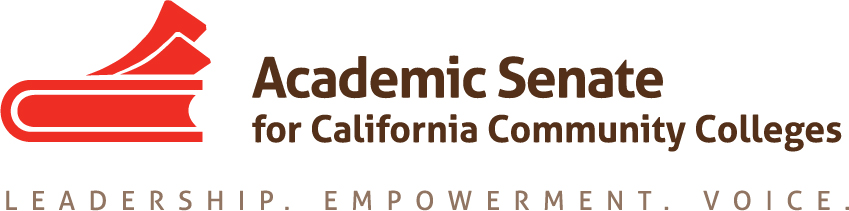 AB 705 - Local Practice and Evaluation
Jennifer Johnson, Bakersfield College
LaTonya Parker, ASCCC Area D Representative
Craig Rutan, ASCCC Data and Technology Specialist
Erik Shearer, Napa Valley College


2019 ASCCC Curriculum Institute
July 11, 2019
Default Rules
Default Rules for English
[Speaker Notes: I’ve changed the throughput rate to the revised adjusted predicted throughput rates, since that is the latest data.]
Default Rules for SLAM
Default Rules for B-STEM
This table assumes completion of Intermediate Algebra/Algebra II or equivalent such as Integrated Math III.
Is your college following the default rules?
Is your college planning to require some students to take a corequisite support course?
What types of support is your college planning to offer?
Will your college be offering any below transfer level courses in mathematics or English?
Bakersfield college
Senate Task Force
The Academic Senate approved  an AB705 Taskforce  which was charged with supporting the implementation of AB705 for English, Math, and EMLS. The task force meets on a weekly basis.
Eighteen members including a marketing representative and a very involved student
The taskforce has from Jan. 2019 to May 2020 to complete the work. 
Sub taskforce teams on data, communication, and evaluation.
The charge of the task force
Evaluate and establish placement criteria.
Identify resource needs for AB705 Phase II implementation.
Develop an AB705 communication plan, including a website.
Explore solutions for AB705 scheduling and registration challenges. 
Develop an evaluation plan of AB705 impacts.
Senate Task Force
Taskforce deliverables from the Spring 2019 semester
Developed communication plan to inform current/continuing students of AB705 and what it means 
Developed a communication plan for new students
Developed a know your rights video
Developed guided self placement document for use with Summer and Fall 2019 applications 
Developed cut off scores for English and Mathematics
Curricular Changes
Mathematics and English departments began developing new courses in Fall 2018.
The curriculum committee wanted to ensure the new course titles and numbers were clear to students.  We worked with the areas to develop commonality in naming/numbering of the courses. (Using ‘L’ to indicate lab )
Bakersfield College chose to go with co-requisites for English for the Spring semester only. This allowed us to test a corequisite model. Example: ENGL B1AC (‘C’=Corequisite)
For fall 2019, the English and mathematics courses will be have embedded support. Our definition of embedded support involves the parent English/Mathematics course remaining the same with a .5 unit lab (27 hours) added.
Examples:
English:
ENGL B1A - Expository Composition
ENGL B1AL - Expository Composition with Supplemental Instruction (3.5 units)
Math: 
MATH B72 - General Mathematics for Non-BSTEM majors (4 units)
MATH B75 - Fundamentals of Algebra for BSTEM majors (5 units)
MATH B22  - Elementary Probability and Statistics  (4 units)
MATH B22L - Elementary Probability and Statistics with Lab (4.5 units)
Lessons Learned
Scheduling of separate corequisites was a nightmare primarily due to lack of facilities for the co-req to immediately follow the parent course.  
Implementing the curricular changes in the college’s SIS system may be difficult.
Napa Valley College
AB705 Implementation Workgroup
NVC put together AB 705 implementation workgroup composed of: 
Coordinators and faculty from English and math departments
Vice President of Academic Affairs and deans responsible for English and math departments. 
Testing Center Director
Counseling coordinator
Curriculum chair and articulation officer
Registrar
Researcher
Curriculum analyst and credit schedule developer
…and assorted guests!  It was a big group.  
Smaller discipline working groups for English and math as well as implementation teams for self-placement tool, communications, and schedule / registration issues.
Faculty coordinators for English and math received an additional 20% reassigned time for 2018-19 (and 2019-20) to coordinate faculty work including curriculum revisions.
AB705 Workgroup Goals and Deliverables
Goals
Develop plan for compliance that fit with NVCs student population and local practices.  Critical for all involved to maintain local focus.    
Develop single communication plan for faculty, students, internal constituencies, governing board, public, and high school admins / faculty / counselors / students.  
Clearly communicate changes to other academic programs.
Provide high-level guidance on appropriate allocation of resources to ensure successful fall 2019 implementation.    

Deliverables
Revised curriculum in English and math
Accessible, easy-to-use self-placement tool for students.
Coherent, consistent memos and communications to all internal and external constituencies.
Successes and Lessons Learned
Successes
Tremendous, thoughtful response from faculty in making significant modifications to curriculum.  
Collaborative effort focused on students.
Successful submission of compliance certifications before July 1!! 
Resources secured for 2019-20 academic year to support faculty professional development (Faculty Learning Community) 

Lessons Learned.     
Same as Bakersfield!
Scheduling with new co-requisites is a nightmare for all involved as room availability was greatly impacted.
Difficult to appropriately flag student placements related to co-requisites in SIS. 
Articulation considerations.  
Rumors and controlling message
Data collection and coding changes
New and Revised Data Elements
The CB 21 rubrics have been revised for mathematics and English to align with federal Education Functioning Levels (EFL) and colleges may need to recode their below transfer courses.
Two new data elements (CB 25 and 26) will need to be determined for some courses and submitted to the Chancellor’s Office.
CB 25 - General Education status for mathematics/quantitative reasoning, composition, and critical thinking courses.
CB 26 – Designate whether a course is a corequisite support course.
Local Data Collection
Even colleges that are using the default placement tables that have chosen to not require concurrent support, should be monitoring success rates for students in transfer level math courses with a basic skills prerequisite.
Success rates for students not doing any concurrent support
Success rates for students accessing support like a math lab
Success rates for students choosing to take a corequisite
All success rates are equivalent to throughput if they are at the transfer level. If students are placed into Intermediate Algebra, throughput will need to be computed and compared to the default projections.
Throughput
Throughput is the percentage of students completing transfer level in two semesters/three quarters.
For example, imagine that 100 students, that all have a HS GPA < 2.6, enroll in Intermediate Algebra. If 70% of those students complete Intermediate Algebra, 70 students would be eligible to enroll in transfer level. Of those 70 students, 80% enroll in College Algebra the next semester (56 students). If 60% of the students that enrolled in College Algebra are successful, 33 students would have successfully completed transfer in one year. This would be a throughput of 33%.
For a corequisite, throughput is simply the success rate in the transfer level course for students that are also enrolled in a corequisite and then disaggregate that data by HS GPA.
Local Data Collection (2)
Any data that is collected should be disaggregated into the bands in the default rules.
Colleges should verify that their direct placement success rates are similar to those in the default projections. Some early adopters have found their success rates to be less than those predicted for some bands.
Colleges should track persistence for students that drop during their first enrollment in transfer level math. Early adopters are seeing enrollment drops in this group, but it is too soon to tell if the transfer placement is the primary factor.
Colleges should track the effectiveness of corequisites. Even if they do not require them, being able to show students success data could improve enrollments. Many colleges have found that optional corequisites have not been popular, at least early on.
Local Data Collection (3)
Colleges will need to monitor students that choose to enroll in a class other than the one they are placed in (for example, if the student chooses to take Intermediate Algebra before Statistics). The Chancellor’s Office has not come up with a way to track these students.
Colleges need to track how many students are being placed into quantitative reasoning courses outside of the mathematics TOP code. It is hoped that these can be tracking beginning in Fall, but that requires coding changes at the Chancellor’s Office.
Dealing with the unknown
Scheduling Considerations
Colleges will need to have “sufficient” number of corequisite sections, especially if students will be required to take them. If a college requires a corequisite and there are no spaces available, but there are spaces in the parent course, the student can bypass the corequisite (§55003).
Will your college have support options for students that need them after the census date?
What options will your college offer as late start for students that drop their mathematics or English class?
Questions?